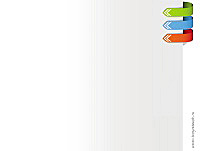 СЛОВАРНЫЕ СЛОВА1 КЛАСС
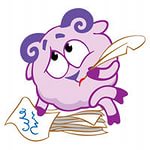 1 ЧАСТЬ
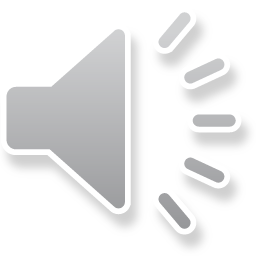 АЛФАВИТ
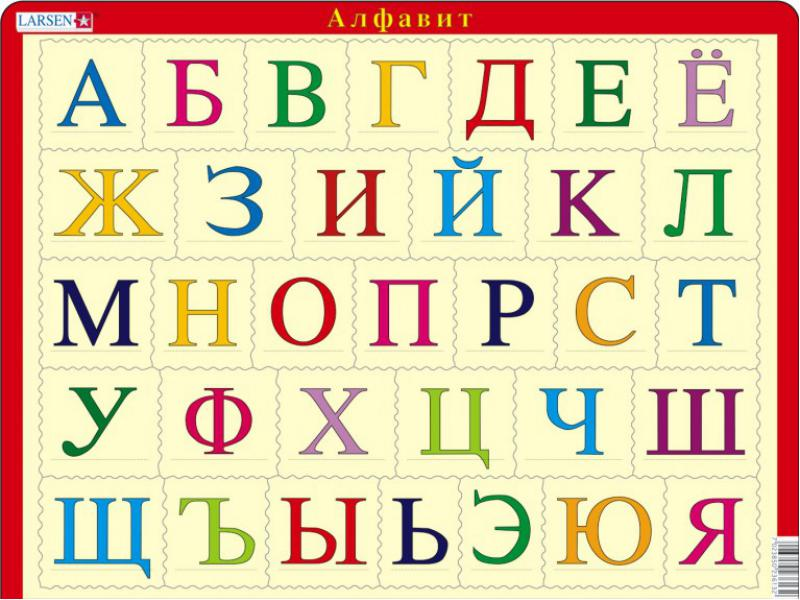 БАРАБАН
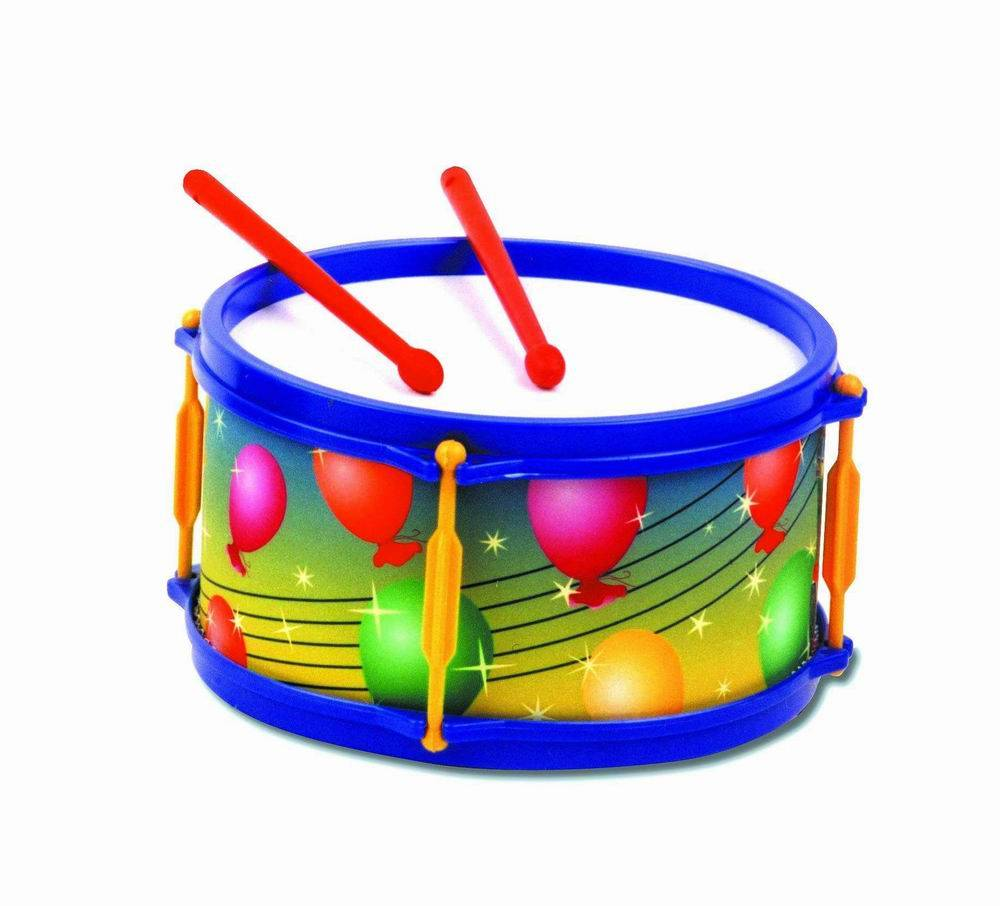 БАРАН
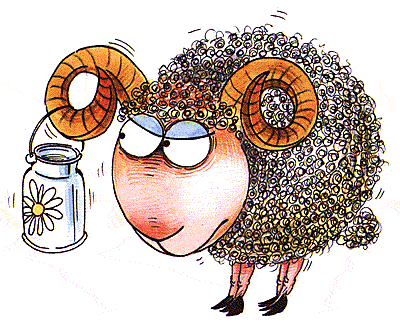 БАТОН
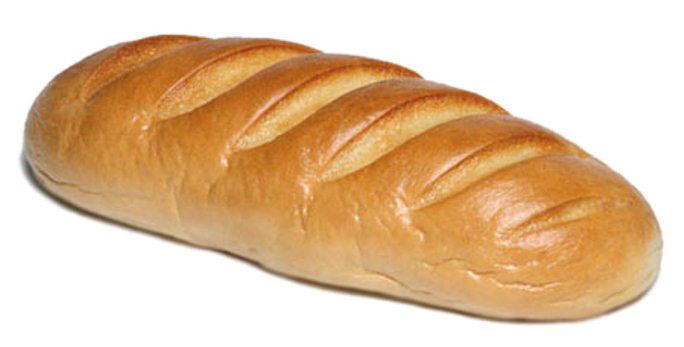 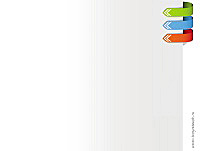 БЕРЁЗА
БОТИНКИ
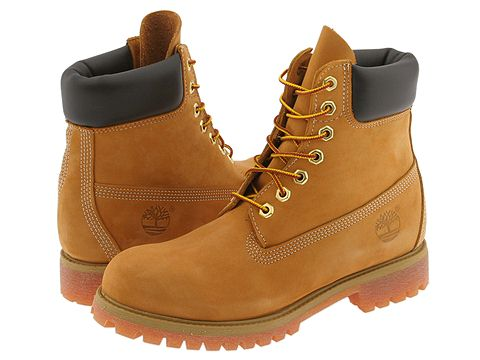 ВЕРБЛЮД
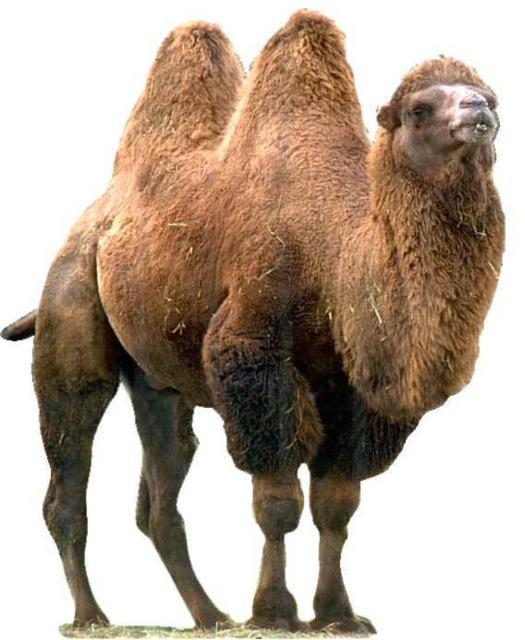 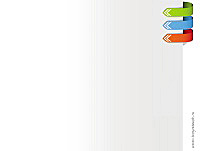 ВОРОБЕЙ
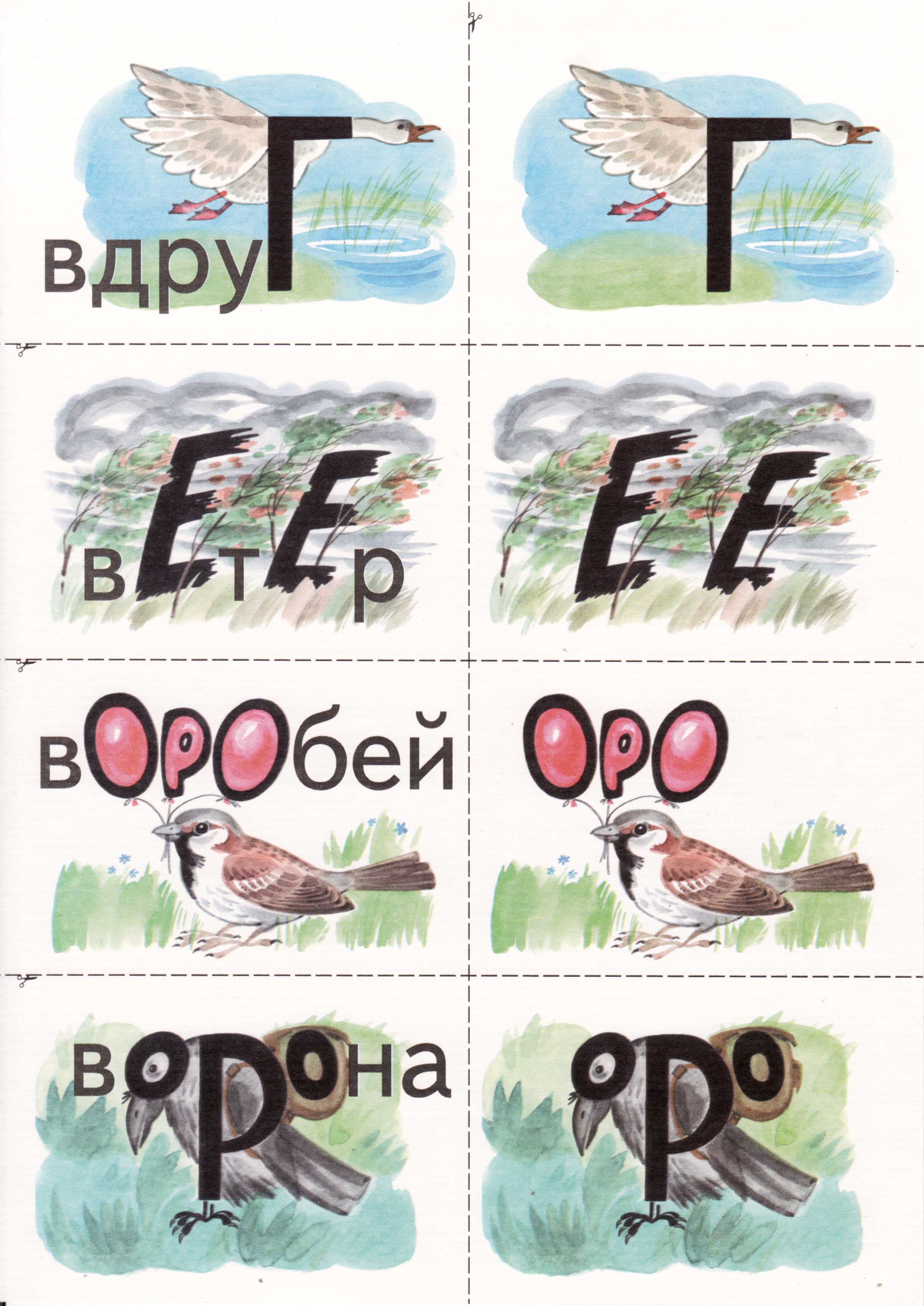 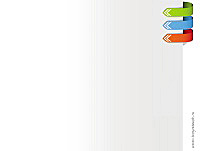 ВОРОНА
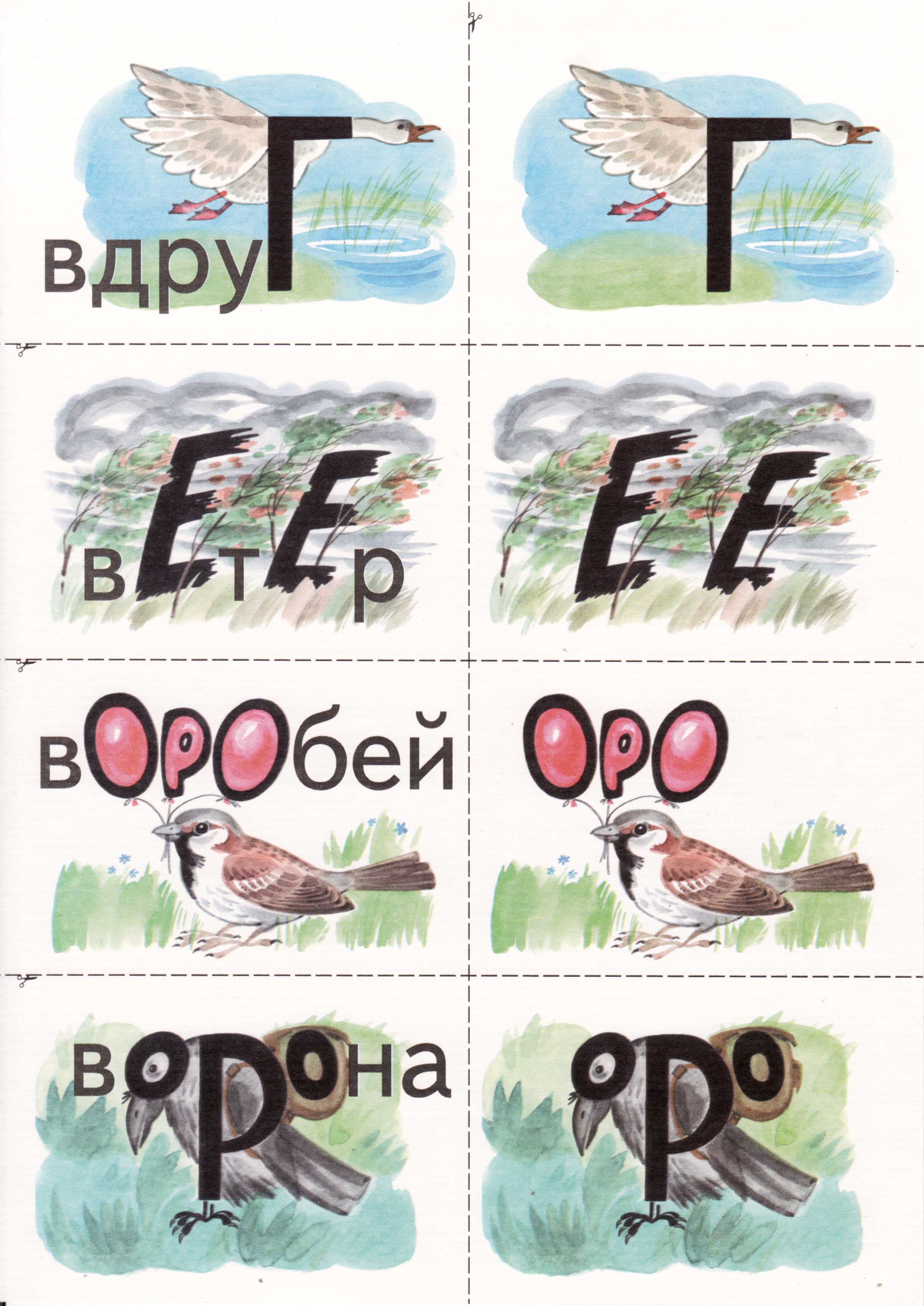 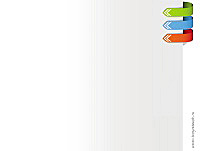 ВОРОТА
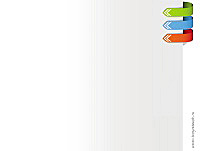 СЛОВАРНЫЕ СЛОВА1 КЛАСС
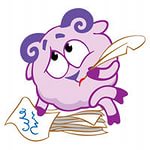 1 ЧАСТЬ
ПРОВЕРКА
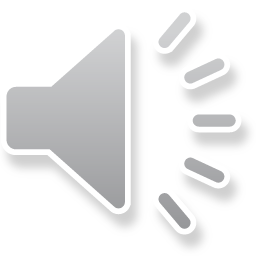 _ЛФ_ВИТ
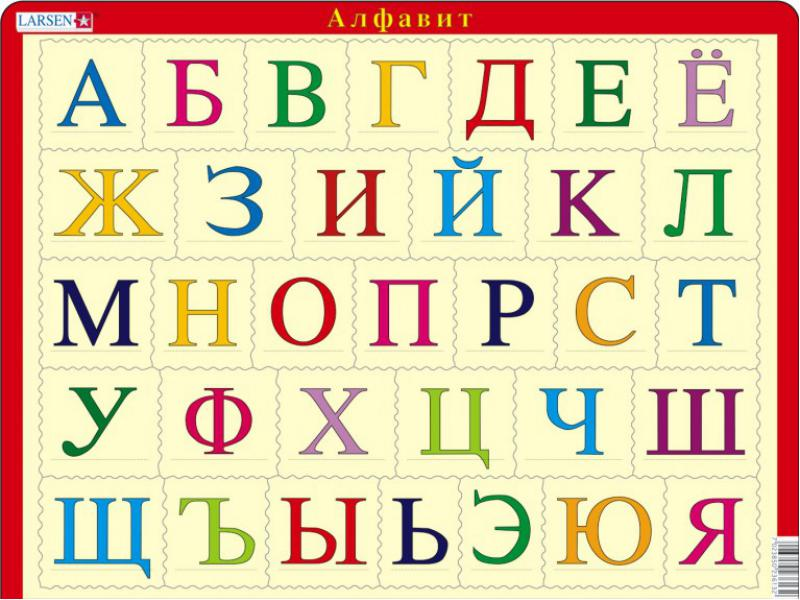 Б_Р_БАН
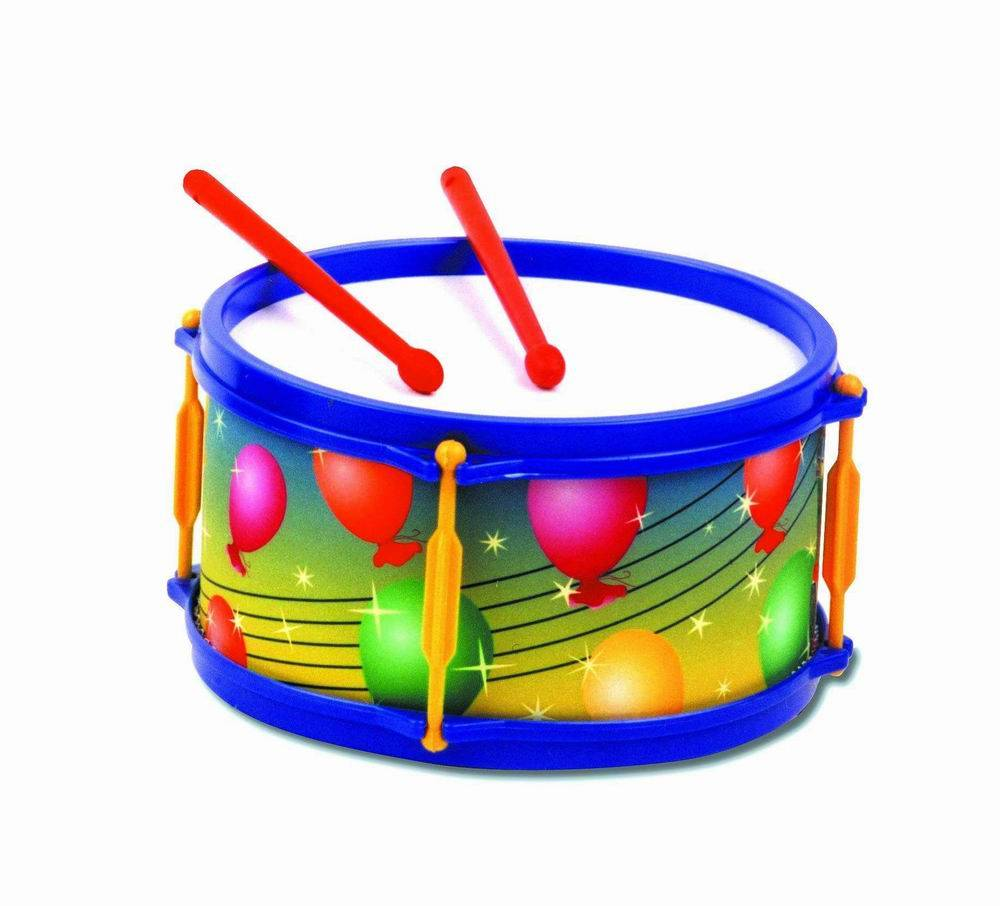 Б_Р_Н
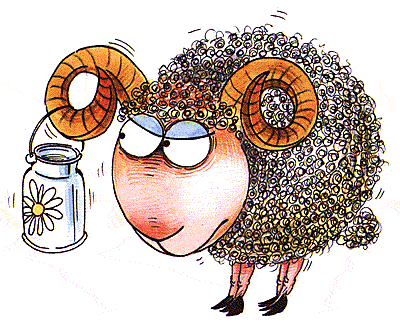 Б_ТОН
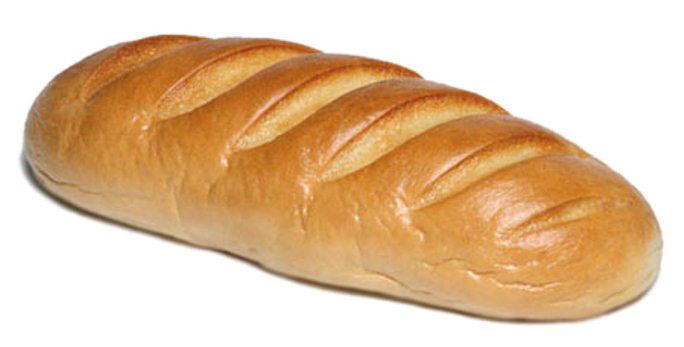 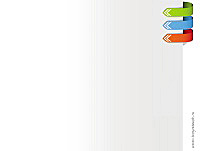 Б_РЁЗА
Б_ТИНКИ
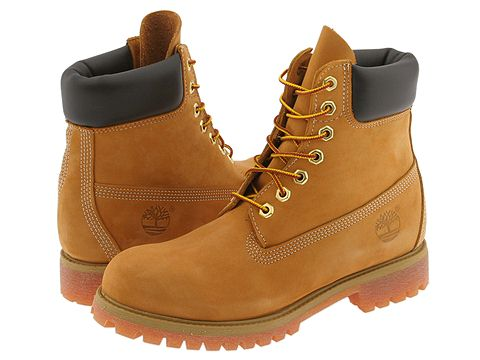 В_РБЛЮД
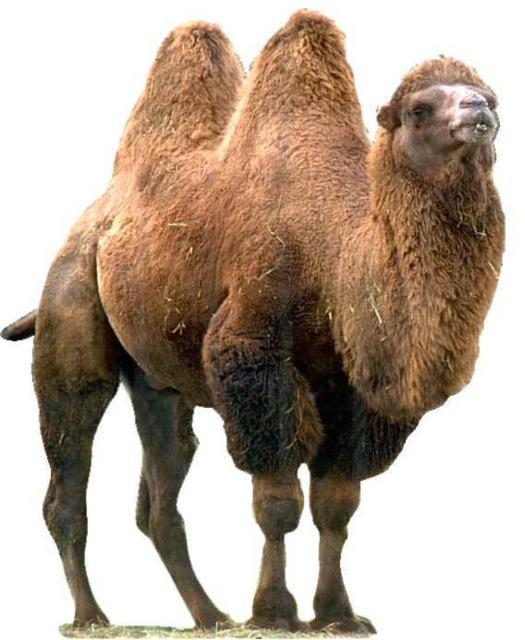 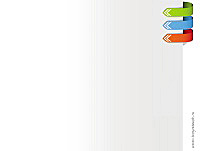 В_Р_БЕЙ
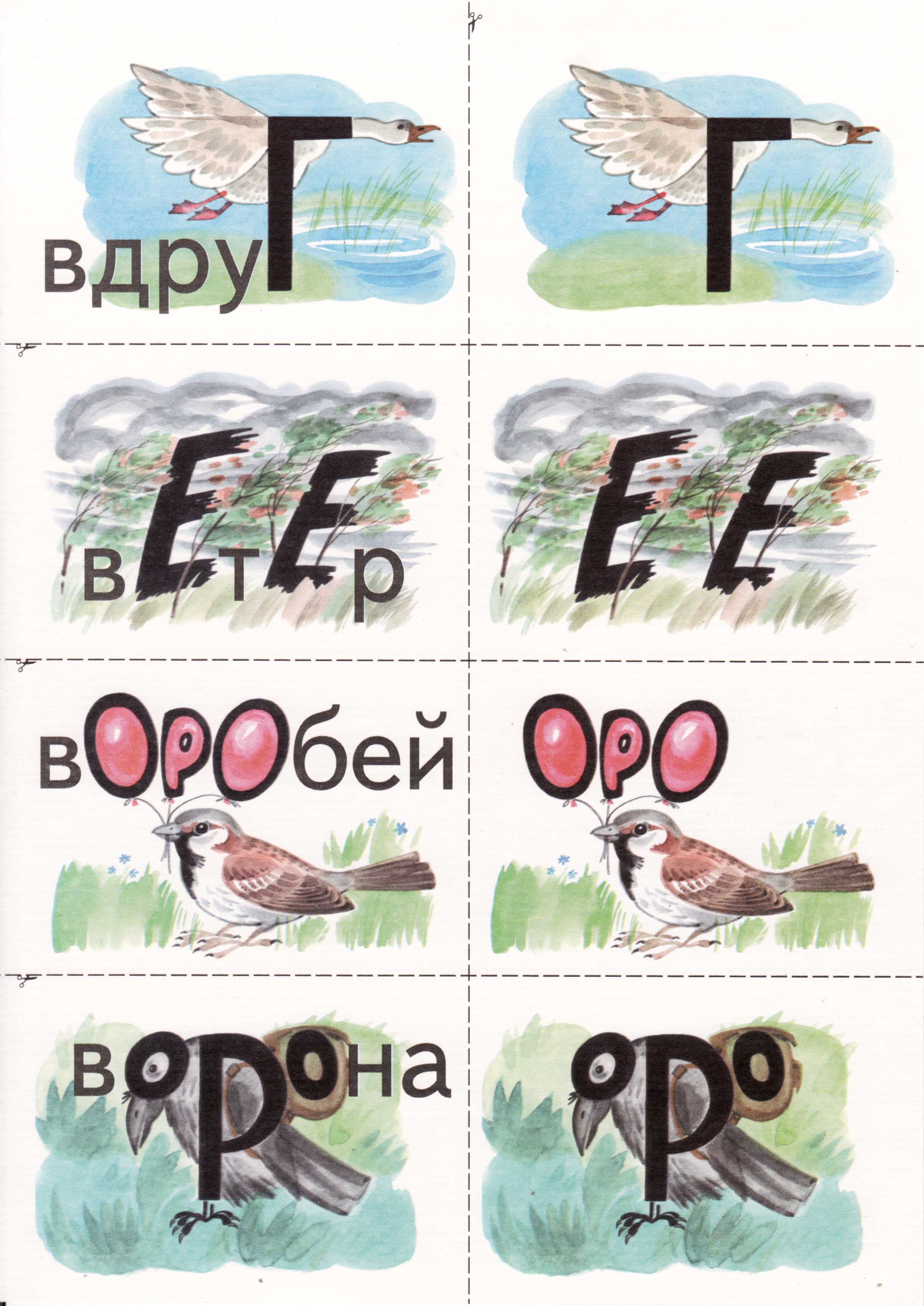 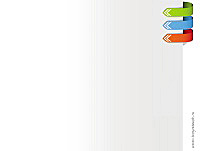 В_Р_НА
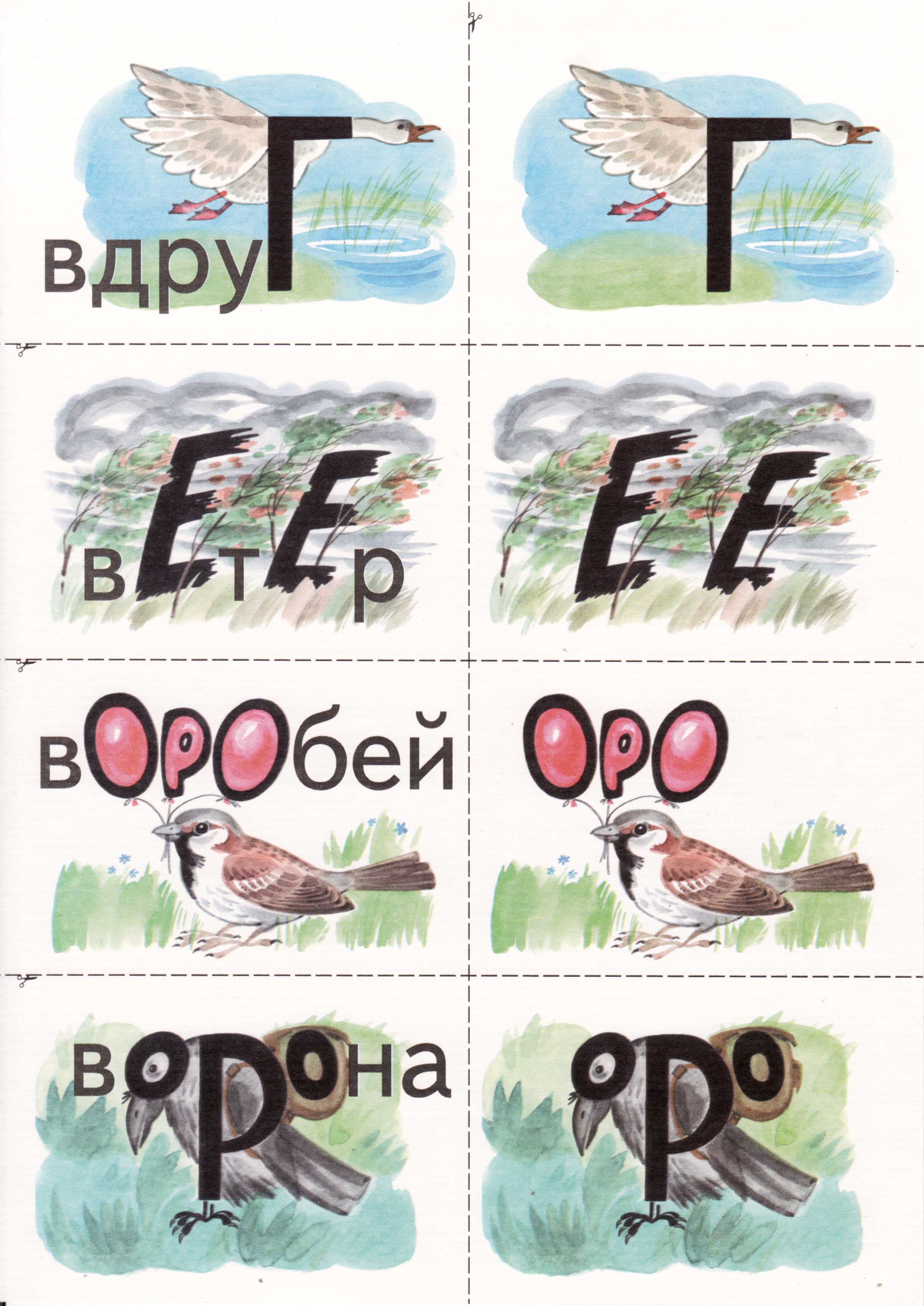 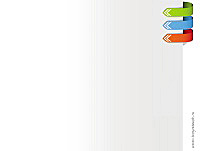 В_Р_ТА
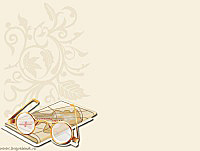 _лфавит,   б_р_бан,б_ран,        б_тон,б_рёза,       б_тинки,в_рблюд,   в_р_бей,в_р_на,      в_рота.
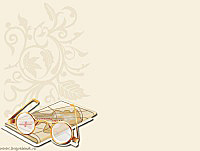 Алфавит, барабан,баран, батон,берёза,ботинки,верблюд,воробей,ворона,ворота.